Speaker Meeting
September 10, 2019
International Council on Systems Engineering (INCOSE) Los Angeles Chapter
1
Agenda
Welcome!
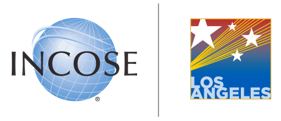 Virtual Networking
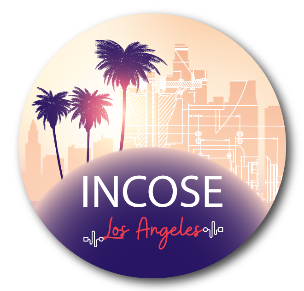 Briefly introduce yourself (e.g., name, title, company)
Host site (The Aerospace Corporation, El Segundo)
INCOSE Los Angeles remote sites
Other INCOSE chapters
Other virtual attendees

Announcement of job openings
Open to anyone!
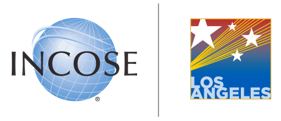 Meeting Site Coordinators
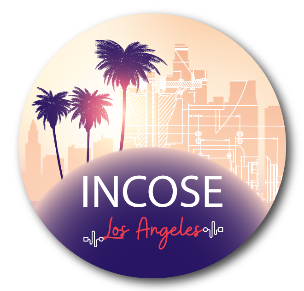 Thanks to all for registering in advance!
Please contact the Programs Director, Nazanin Sharifi (programs@incose-la.org) if you would like to host a remote site.
Welcome New Members!
Total Active Members (not including Associates, as of 9/6/2019): 
403
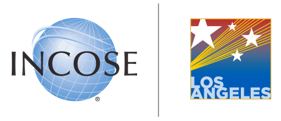 What’s New at INCOSE-LA?
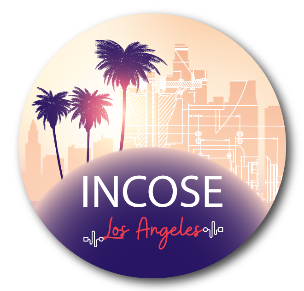 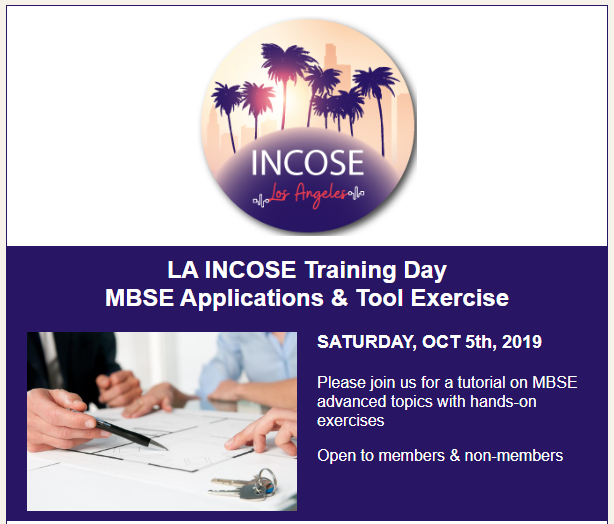 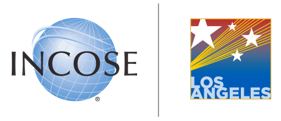 Announcements – 
Upcoming Chapter Events
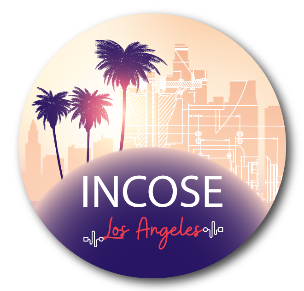 Chapter Events
Tutorial on Advanced Model-based Systems Engineering: October 5, Long Beach
Speaker meeting: “Systems Engineering: An Enabler for Artificial Intelligence,” Dr. Rick Hefner, October 8
Chapter elections are coming soon!
Please let us know if you are interested in volunteering
No Board of Directors meeting this Friday due to WSRC! 


For a list of chapter events, go to: www.incose-la.org and look out for an email notice!
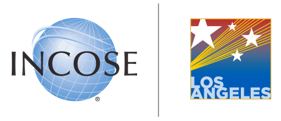 Announcements – 
Chapter Conferences
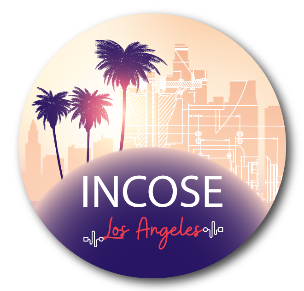 Sept 13-15, Western States Regional Conference @ LMU

More information: https://www.incose.org/wsrc2019
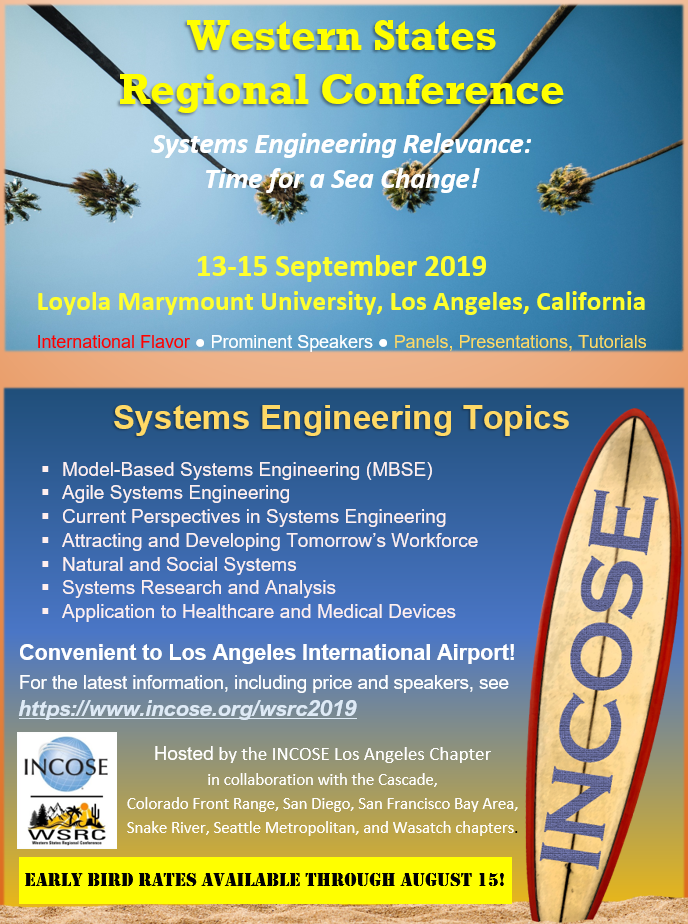 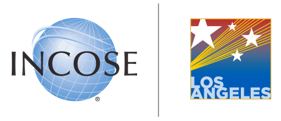 Announcements – 
Chapter Conferences
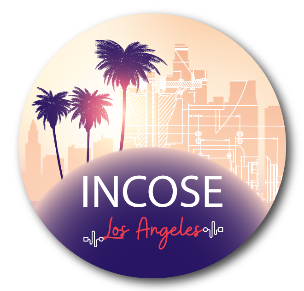 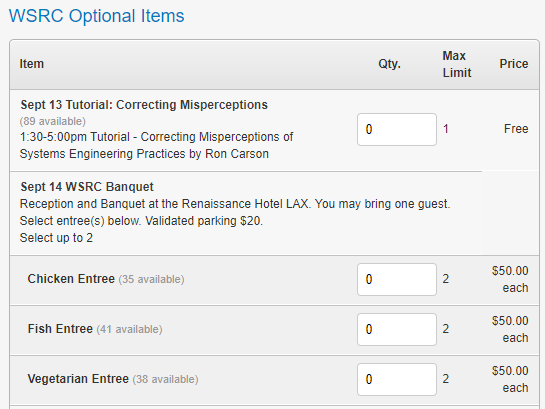 The WSRC banquet is open to anyone that wants to attend without registering for the conference!
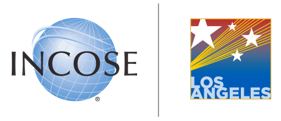 Announcements – 
Chapter Conferences
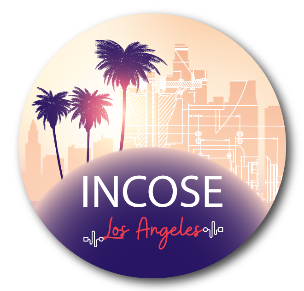 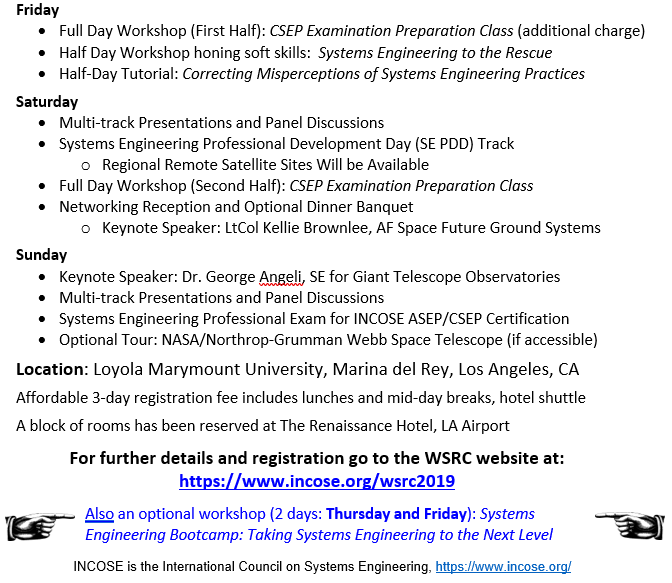 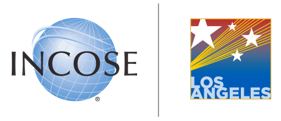 Announcements – 
Chapter Conferences
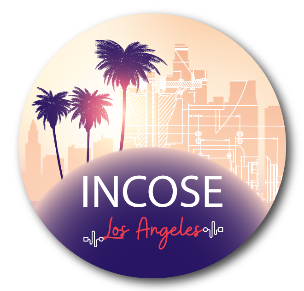 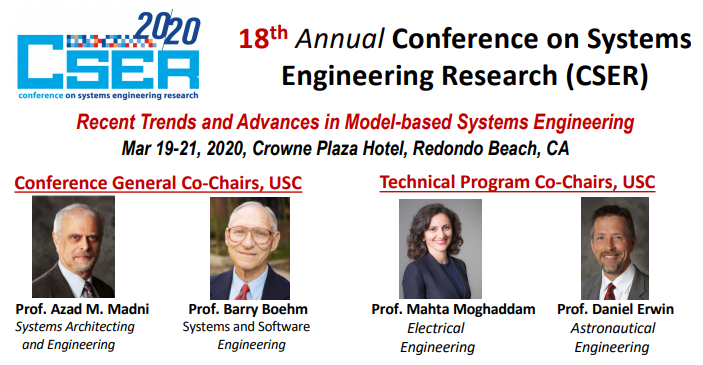 March 19-21, Conference on Systems Engineering (CSER) 2020 @ Redondo Beach Crowne Plaza
Website: cser2020.org  
September 15, 2019: Full papers due!
December 15, 2019: Notification to authors
Contact: Eric Belle (eric.belle@incose.org) for volunteer opportunities
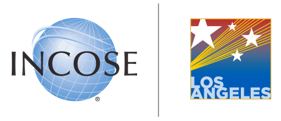 Announcements – Around LA
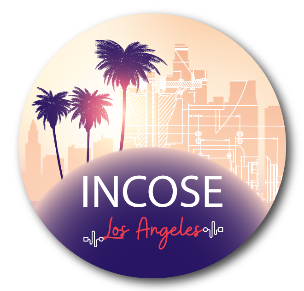 8th Annual Mars Rover and Professional Society Expo, September 21

Arrive early, registration starts at 10 am!
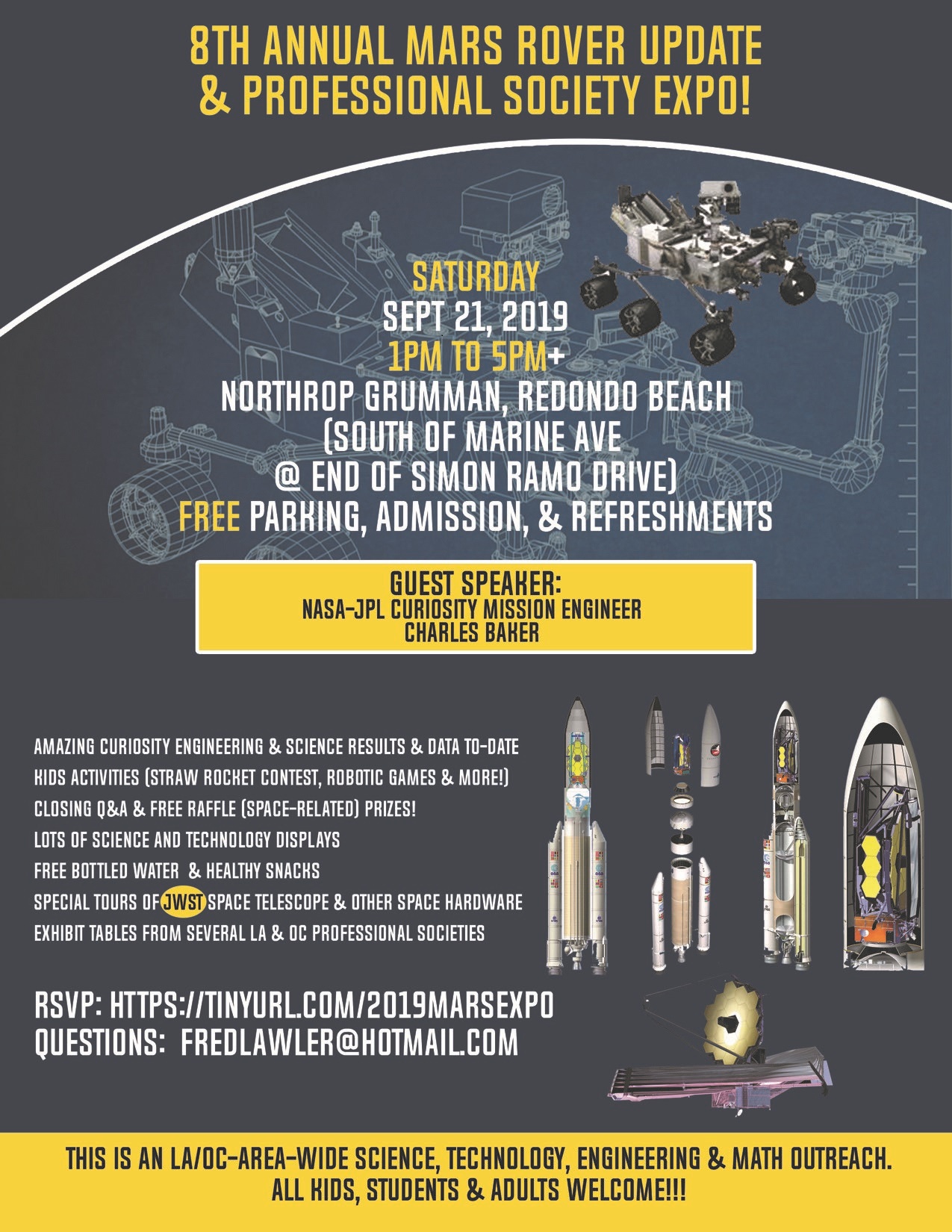 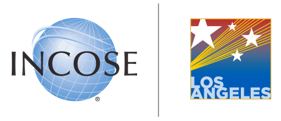 Other Announcements?
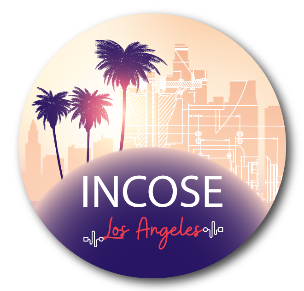 See what is happening around INCOSE: www.incose.org/
Note: the dates here are not the actual dates of the events, they are dates the event was created.
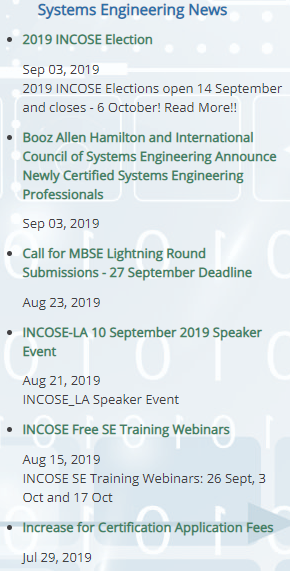 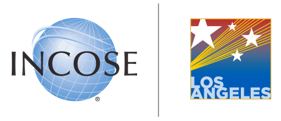 Other Announcements?
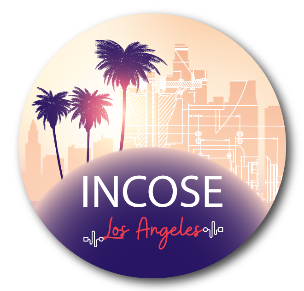 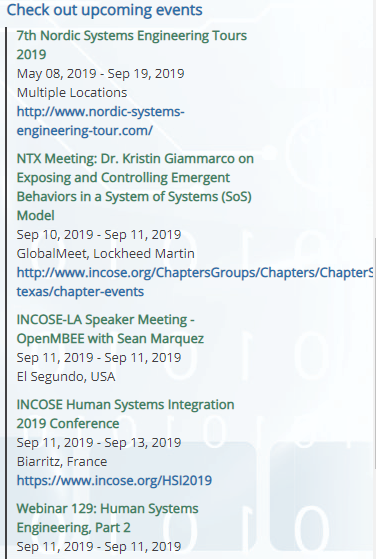 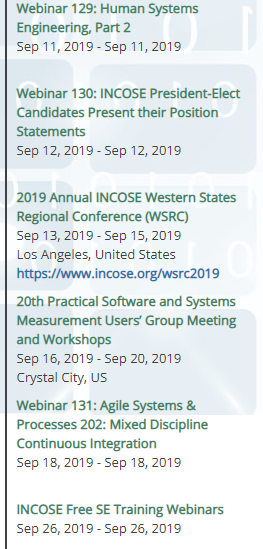 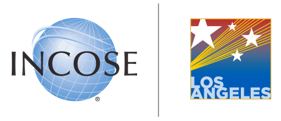 Volunteer Opportunities
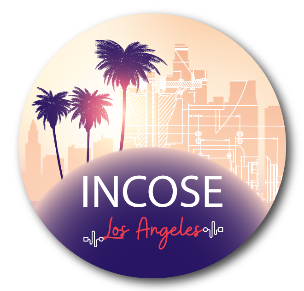 Treasurer
Manages finances, reimbursements
Represents Chapter on financial matters
Remote site coordinator
Coordinates communication with remote sites for speaker meetings
Networking coordinator
Plan networking events
Propose new methods to improve Chapter networking
Membership records management support
Support the Membership Director in collecting attendance records and membership matters
Conference committee members (CESR)
Management
Technical
Reflections
What is the INCOSE LA Chapter doing well?

What can be improved?
[Speaker Notes: Dr. Antonia Boadi is a member of the Physics Department at CSU Dominguez Hills (CSUDH) where she serves as Director of the Intelligence Community Center of Academic Excellence.  She completed a Ph.D. in Electrical Engineering at the University of Southern California.   Since 2001, she has served as Principle Investigator on an uninterrupted stream of external grant funding from Verizon, U.S. Department of Education, Office of the Director of National Intelligence, U.S. Department of Homeland Security and the Nuclear Regulatory Commission.   
 
Dr. Boadi developed the curriculum for CSUDH’s graduate Systems Engineering program which, pending final authorization, will welcome its first cohort during the 2020-2021 academic year.  She founded PROWESS, the PaRtnership of Women Excelling as Scientists and Scholars, a puberty-to-Ph.D. pipeline with funding from the Verizon Foundation.  
 
Dr. Boadi was awarded a Career Development Grant by the Department of Homeland Security to pursue a second doctoral degree in Public Policy with an emphasis in Counter-Terrorism.  She is a member of INCOSE’s Anti-Terrorism Working Group. 
 
Abstract 
 
The American homeland security enterprise was established eleven days after the September 11, 2011 terrorist attacks.  The Department of Homeland Security (DHS) unified organizations from 22 federal agencies.  In addition to responding to unprecedented technological challenges, DHS leadership has forged linkages between federal, state and regional entities, some of which had previously been prohibited from collaborating, or even sharing information.   
Collaborative governance is the ascendant paradigm in Public Administration and Public Policy.  It aims to empower stakeholders with competing interests to arrive at a consensus and make recommendations regarding a policy or program.  Dr. Boadi posits that collaborative governance processes can be enhanced through the application of Systems/Systems-of-Systems Engineering principles and methodologies.  
This presentation discusses the generic application of SE and SoS principles and methodologies to notional nuclear/radiological counter-terrorism scenarios and activities.]
Reflections
What is going well?
Diverse speaker meetings and trainings
What can be improved?
Plan some networking events (~3-4 per year)
Enlist more volunteers
Other notable comments:
Better to hear speaker in room
[Speaker Notes: Dr. Antonia Boadi is a member of the Physics Department at CSU Dominguez Hills (CSUDH) where she serves as Director of the Intelligence Community Center of Academic Excellence.  She completed a Ph.D. in Electrical Engineering at the University of Southern California.   Since 2001, she has served as Principle Investigator on an uninterrupted stream of external grant funding from Verizon, U.S. Department of Education, Office of the Director of National Intelligence, U.S. Department of Homeland Security and the Nuclear Regulatory Commission.   
 
Dr. Boadi developed the curriculum for CSUDH’s graduate Systems Engineering program which, pending final authorization, will welcome its first cohort during the 2020-2021 academic year.  She founded PROWESS, the PaRtnership of Women Excelling as Scientists and Scholars, a puberty-to-Ph.D. pipeline with funding from the Verizon Foundation.  
 
Dr. Boadi was awarded a Career Development Grant by the Department of Homeland Security to pursue a second doctoral degree in Public Policy with an emphasis in Counter-Terrorism.  She is a member of INCOSE’s Anti-Terrorism Working Group. 
 
Abstract 
 
The American homeland security enterprise was established eleven days after the September 11, 2011 terrorist attacks.  The Department of Homeland Security (DHS) unified organizations from 22 federal agencies.  In addition to responding to unprecedented technological challenges, DHS leadership has forged linkages between federal, state and regional entities, some of which had previously been prohibited from collaborating, or even sharing information.   
Collaborative governance is the ascendant paradigm in Public Administration and Public Policy.  It aims to empower stakeholders with competing interests to arrive at a consensus and make recommendations regarding a policy or program.  Dr. Boadi posits that collaborative governance processes can be enhanced through the application of Systems/Systems-of-Systems Engineering principles and methodologies.  
This presentation discusses the generic application of SE and SoS principles and methodologies to notional nuclear/radiological counter-terrorism scenarios and activities.]
Reflections
How did you hear about speaker meeting (August)?
Recommendations for future speaker meeting topics.
MBSE/Systems Engineering
Systems of Systems Engineering
Were you able to network effectively?
[Speaker Notes: Dr. Antonia Boadi is a member of the Physics Department at CSU Dominguez Hills (CSUDH) where she serves as Director of the Intelligence Community Center of Academic Excellence.  She completed a Ph.D. in Electrical Engineering at the University of Southern California.   Since 2001, she has served as Principle Investigator on an uninterrupted stream of external grant funding from Verizon, U.S. Department of Education, Office of the Director of National Intelligence, U.S. Department of Homeland Security and the Nuclear Regulatory Commission.   
 
Dr. Boadi developed the curriculum for CSUDH’s graduate Systems Engineering program which, pending final authorization, will welcome its first cohort during the 2020-2021 academic year.  She founded PROWESS, the PaRtnership of Women Excelling as Scientists and Scholars, a puberty-to-Ph.D. pipeline with funding from the Verizon Foundation.  
 
Dr. Boadi was awarded a Career Development Grant by the Department of Homeland Security to pursue a second doctoral degree in Public Policy with an emphasis in Counter-Terrorism.  She is a member of INCOSE’s Anti-Terrorism Working Group. 
 
Abstract 
 
The American homeland security enterprise was established eleven days after the September 11, 2011 terrorist attacks.  The Department of Homeland Security (DHS) unified organizations from 22 federal agencies.  In addition to responding to unprecedented technological challenges, DHS leadership has forged linkages between federal, state and regional entities, some of which had previously been prohibited from collaborating, or even sharing information.   
Collaborative governance is the ascendant paradigm in Public Administration and Public Policy.  It aims to empower stakeholders with competing interests to arrive at a consensus and make recommendations regarding a policy or program.  Dr. Boadi posits that collaborative governance processes can be enhanced through the application of Systems/Systems-of-Systems Engineering principles and methodologies.  
This presentation discusses the generic application of SE and SoS principles and methodologies to notional nuclear/radiological counter-terrorism scenarios and activities.]
Speaker Introduction
Sean Marquez

Space Cooperative Inc.